Figure 7 Amino acid substitutions of COL2A1 arranged by disease, type and position of substitution. Note that no ...
QJM, Volume 96, Issue 9, September 2003, Pages 663–671, https://doi.org/10.1093/qjmed/hcg112
The content of this slide may be subject to copyright: please see the slide notes for details.
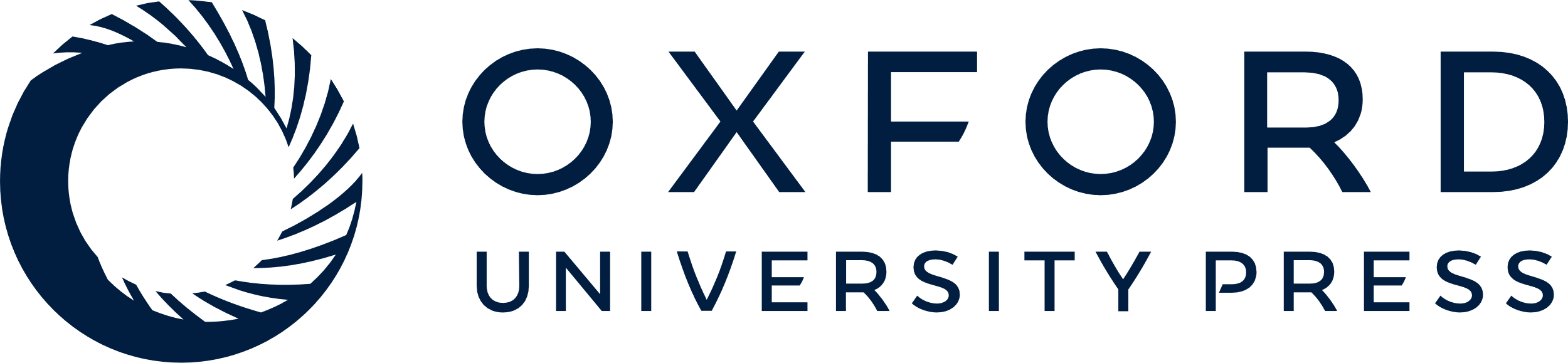 [Speaker Notes: Figure 7 Amino acid substitutions of COL2A1 arranged by disease, type and position of substitution. Note that no aspartic acid substitutions (*) prior to this report (G262D) have caused SEMD, but have caused achondrogenesis II/hypochondrogenesis, Kniest dysplasia and Stickler/Wagner syndrome.


Unless provided in the caption above, the following copyright applies to the content of this slide: © Association of Physicians 2003; all rights reserved]